44-1
These materials are by the Kongki Ka Project and are made available to you under the terms of the Creative Commons Attribution ShareAlike license 4.0.
You have permission to share and redistribute these materials in any format and to make reasonable revisions and adaptations of this translation, provided that:
You include the above licence and source information.
If you redistribute these materials or create derivatives, you must distribute your contributions under the same license as the original.
 
The Holy Bible, Berean Standard Bible, BSB is produced in cooperation with Bible Hub, Discovery Bible, OpenBible.com, and the Berean Bible Translation Committee. This text of God's Word has been dedicated to the public domain.
 
Hindi text is from Free Bibles India. This translation is made available under the terms of a Creative Commons Attribution-ShareAlike 4.0 International License.
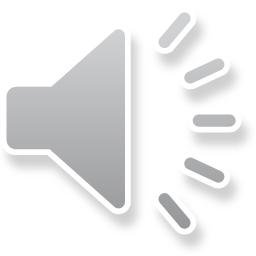 [Speaker Notes: Ch
44 The Crucifixion
1. Carrying the cross - Luke 23:26-32 (Left Top)
2. The Crucifixion – Luke 23:33-49; John 19:17-37 (Center)
3. Curtain torn in two - Matt 27:51-54 (Right Top)
4. Putting the body in the tomb – John 19:38-42; Matt 27:61-66 (Bottom)]
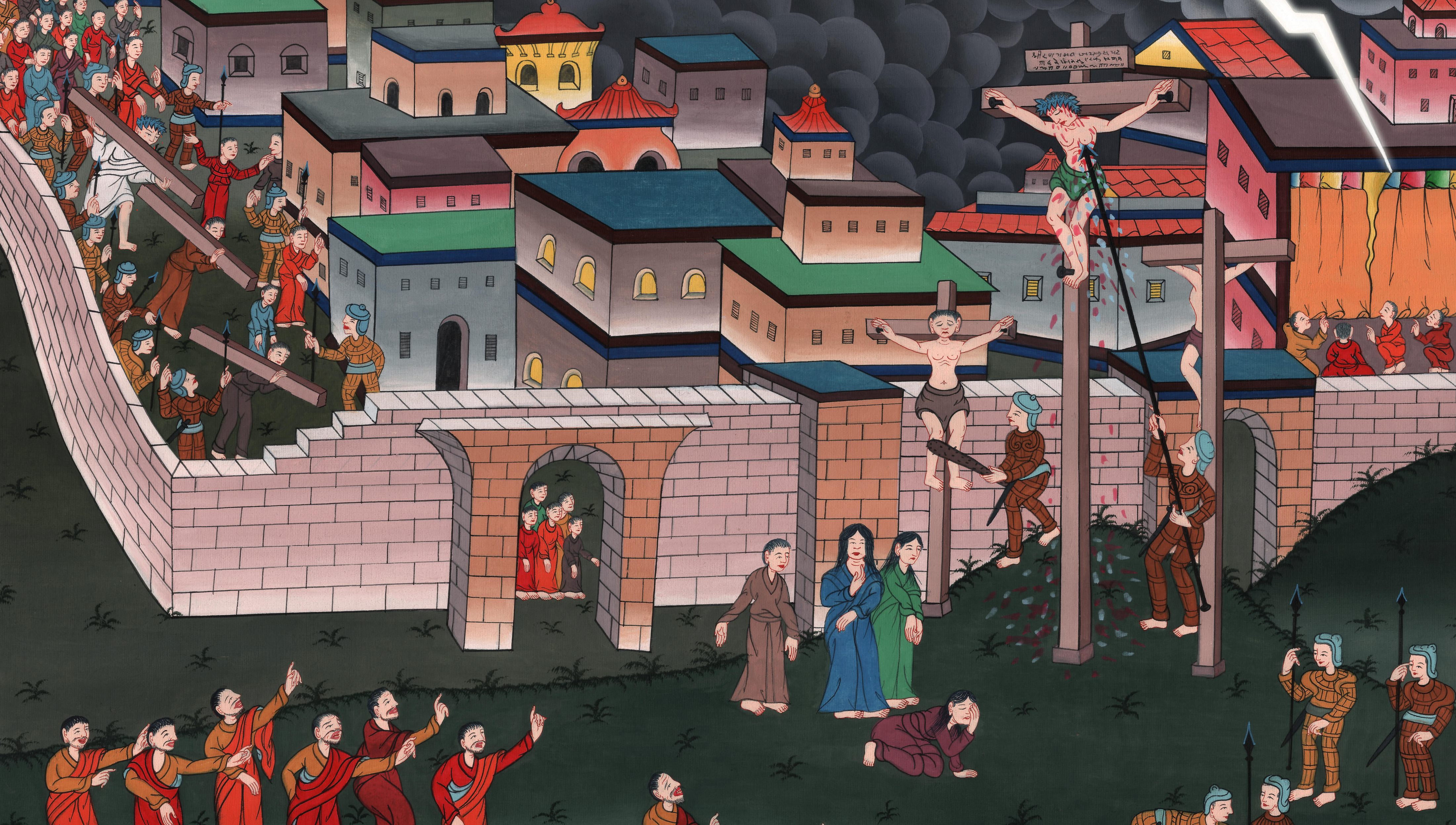 क्रूस को ले जाना - लूका 23:26-32; लूका 23:33-49; यूहन्ना 19:17-37
This work is licensed under a Creative Commons Attribution-ShareAlike 4.0 International License
Carrying the cross - Luke 23:26-32 The Crucifixion – Luke 23:33-49; John 19:17-37
क्रूस को ले जाना - लूका 23:26-32; लूका 23:33-49; यूहन्ना 19:17-37
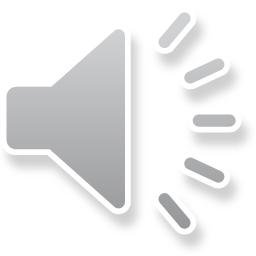 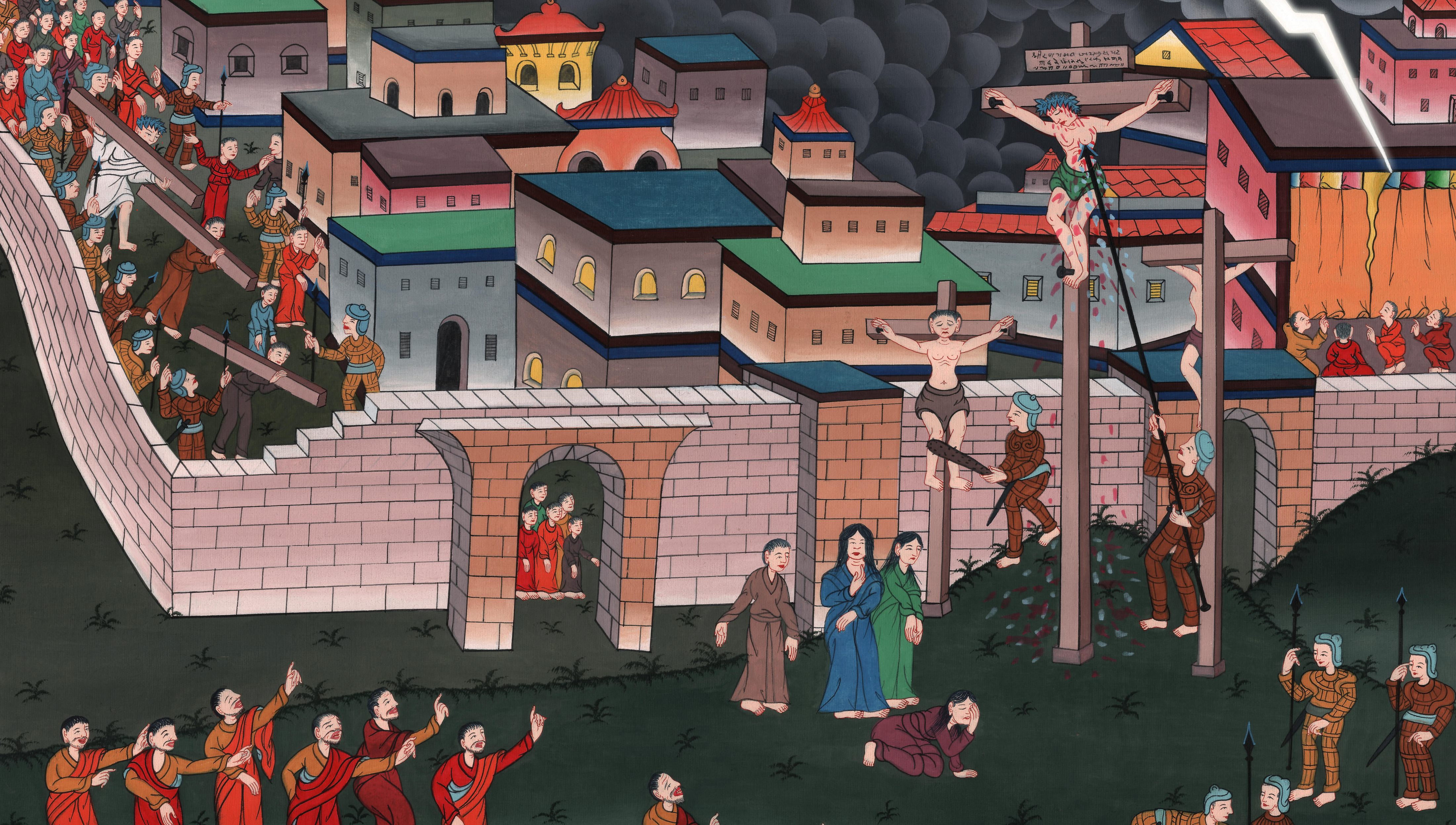 क्रूस को ले जाना - लूका 23:26-32; लूका 23:33-49; यूहन्ना 19:17-37
John 19
16Then Pilate handed Jesus over to be crucified, and the soldiers took Him away. 17Carrying His own cross, He went out to The Place of the Skull, which in Hebrew is called Golgotha.
यूहन्ना 19
16 तब उसने उसे उनके हाथ सौंप दिया ताकि वह क्रूस पर चढ़ाया जाए।
क्रूस पर चढ़ाया जाना
17 तब वे यीशु को ले गए। और वह अपना क्रूस उठाए हुए उस स्थान तक बाहर गया, जो ‘खोपड़ी का स्थान’ कहलाता है और इब्रानी में ‘गुलगुता’।
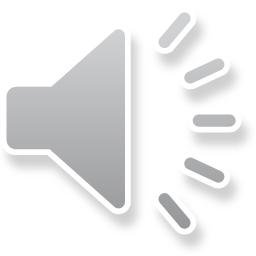 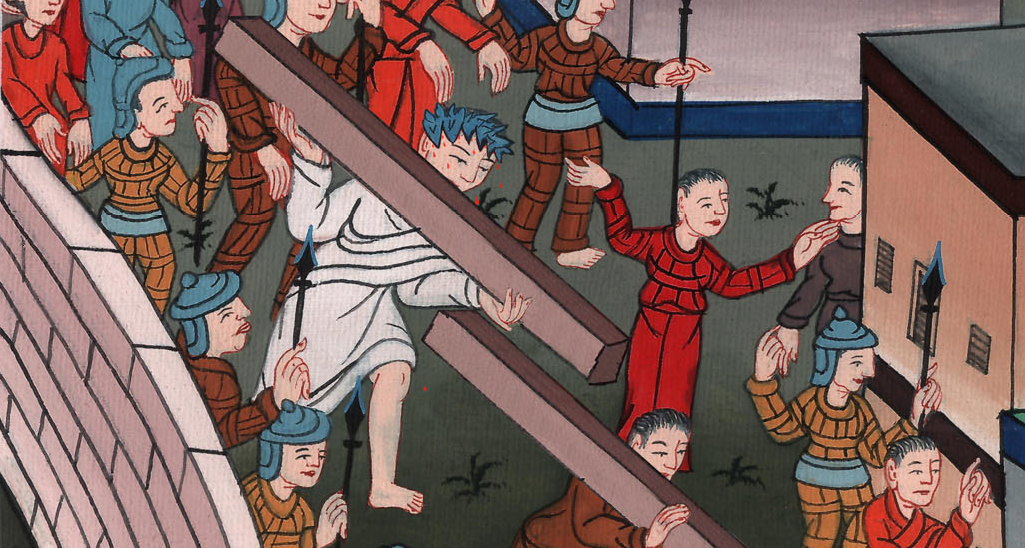 यूहन्ना 19:17
Luke 23
26As the soldiers led Him away, they seized Simon of Cyrene on his way in from the country, and put the cross on him to carry behind Jesus.
लूका 23
26 जब वे उसे लिए जा रहे थे, तो उन्होंने शमौन नाम एक कुरेनी को जो गाँव से आ रहा था, पकड़कर उस पर क्रूस को लाद दिया कि उसे यीशु के पीछे-पीछे ले चले।
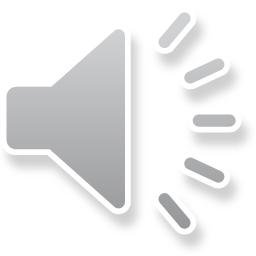 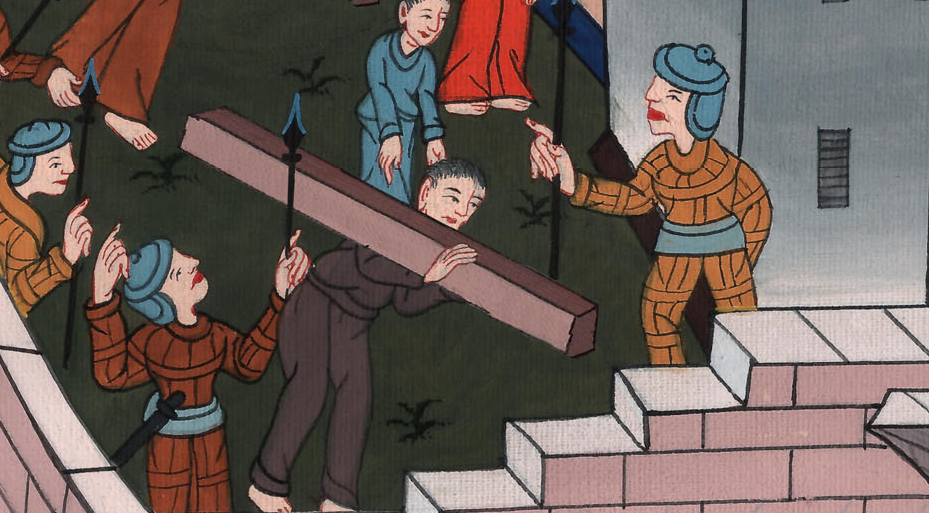 लूका 23:26
27A great number of people followed Him, including women who kept mourning and wailing for Him.
27 और लोगों की बड़ी भीड़ उसके पीछे हो ली: और बहुत सारी स्त्रियाँ भी, जो उसके लिये छाती-पीटती और विलाप करती थीं।
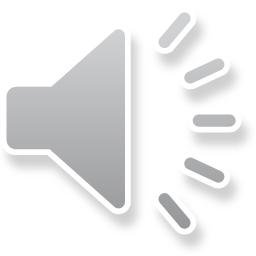 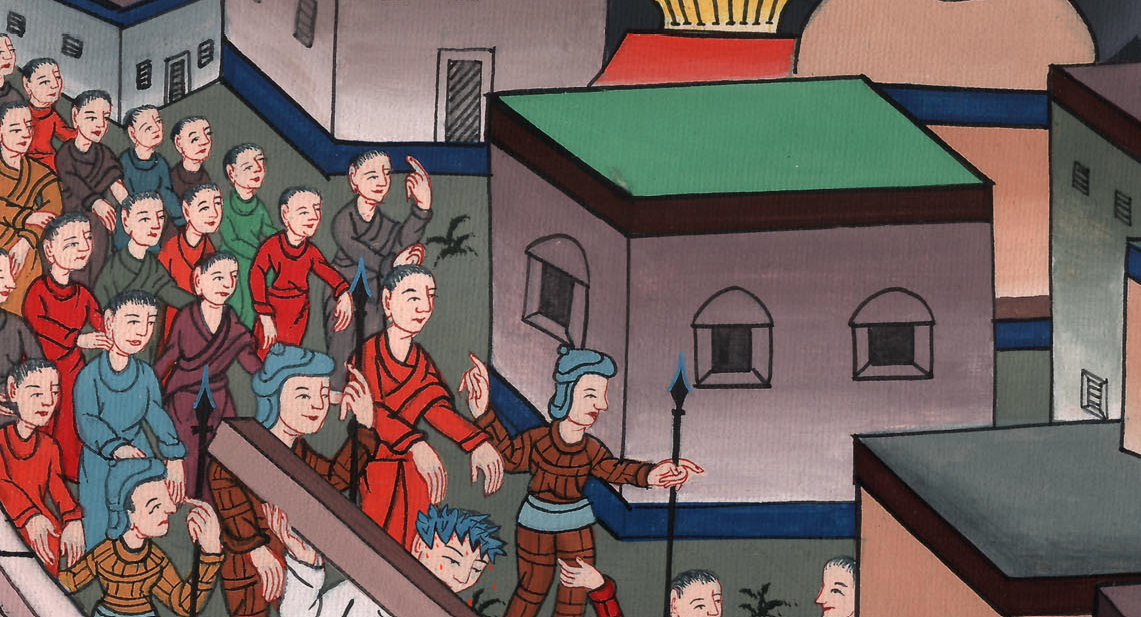 लूका 23:27
32Two others, who were criminals, were also led away to be executed with Jesus.
32वे और दो मनुष्यों को भी जो कुकर्मी थे उसके साथ मार डालने को ले चले।
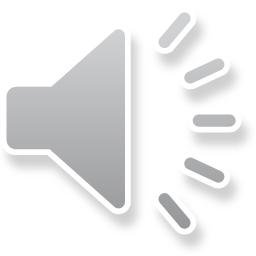 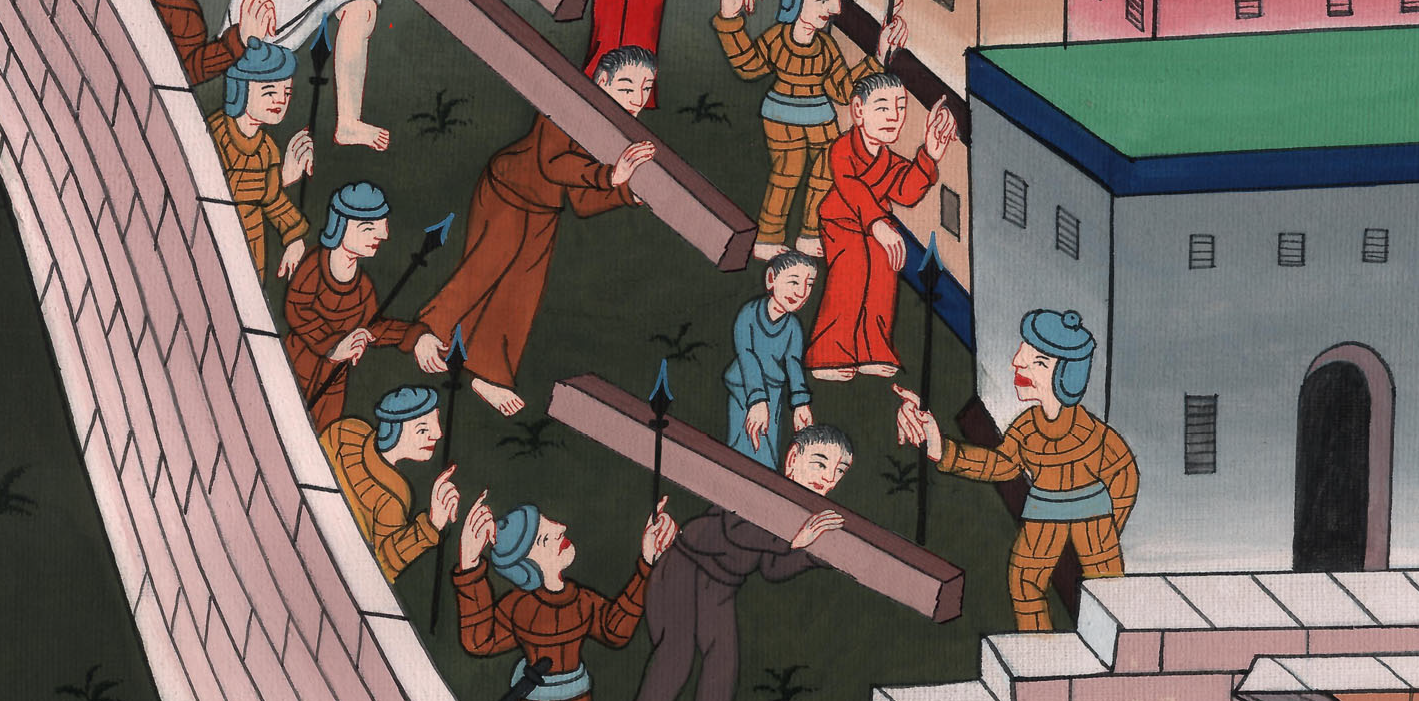 लूका 23:32
33When they came to the place called The Skull, they crucified Him there, along with the criminals, one on His right and the other on His left.
33जब वे उस जगह जिसे खोपड़ी कहते हैं पहुँचे, तो उन्होंने वहाँ उसे और उन कुकर्मियों को भी एक को दाहिनी और दूसरे को बाईं और क्रूसों पर चढ़ाया।
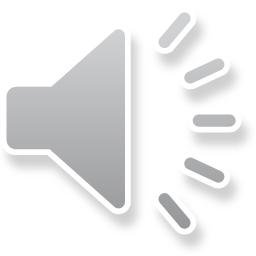 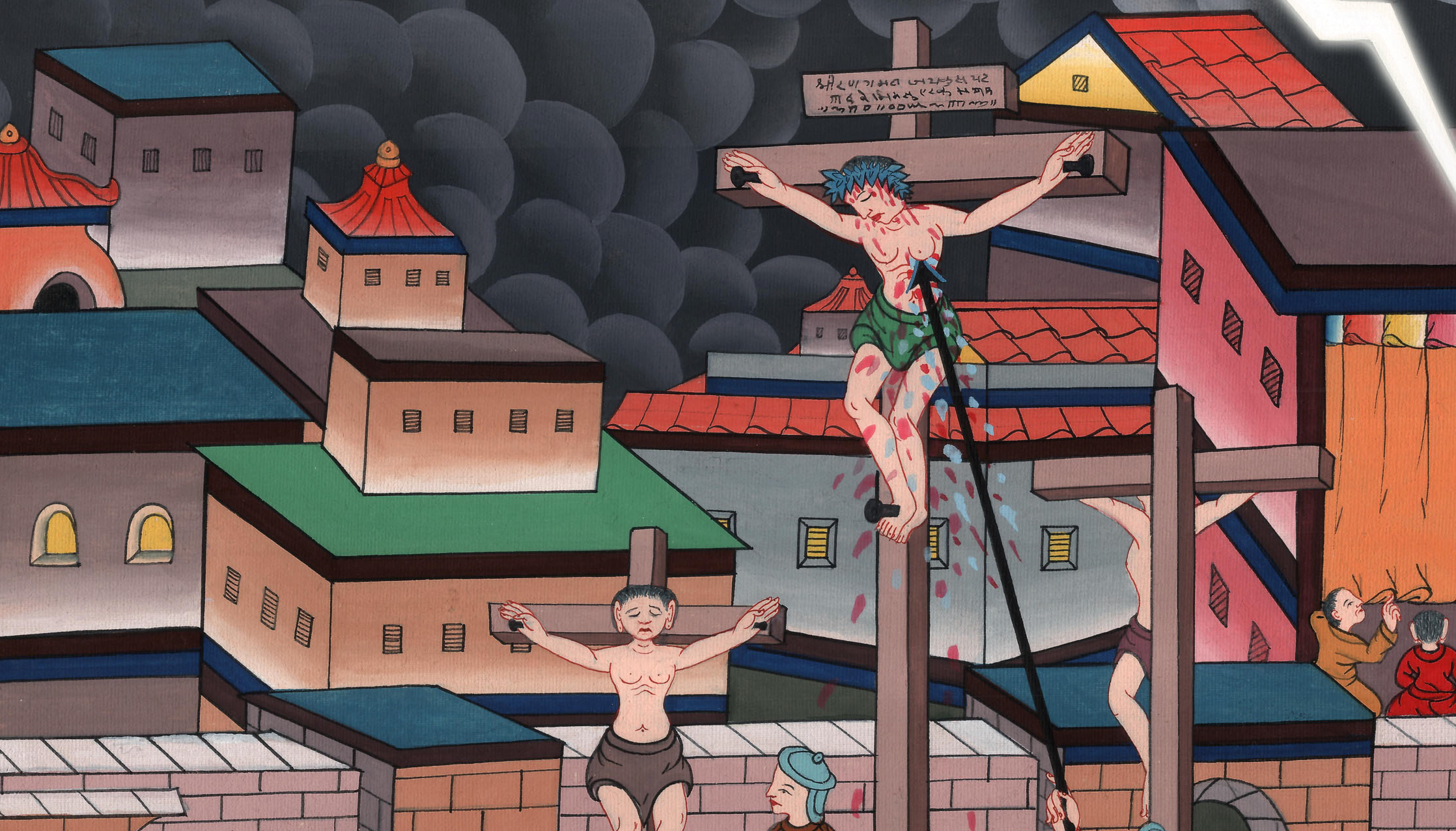 लूका 23:33
34Then Jesus said, “Father, forgive them, for they do not know what they are doing.”
34तब यीशु ने कहा, “हे पिता, इन्हें क्षमा करb, क्योंकि ये जानते नहीं कि क्या कर रहें हैं?”
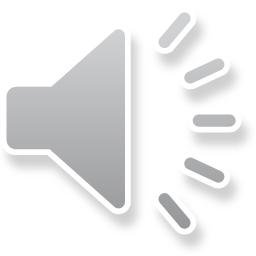 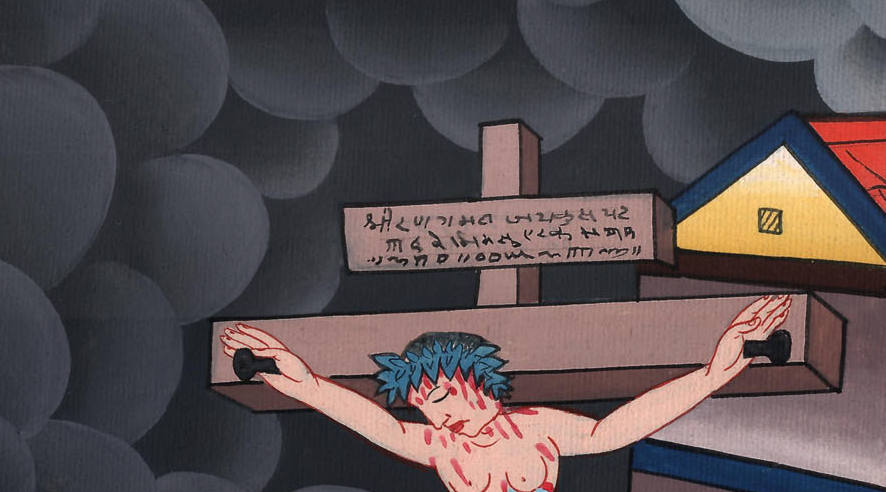 लूका 23:34
…And they divided up His garments by casting lots.
…और उन्होंने चिट्ठियाँ डालकर उसके कपड़े बाँट लिए।
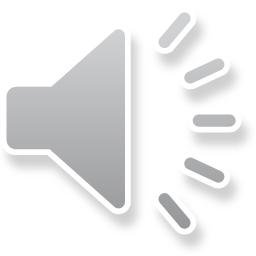 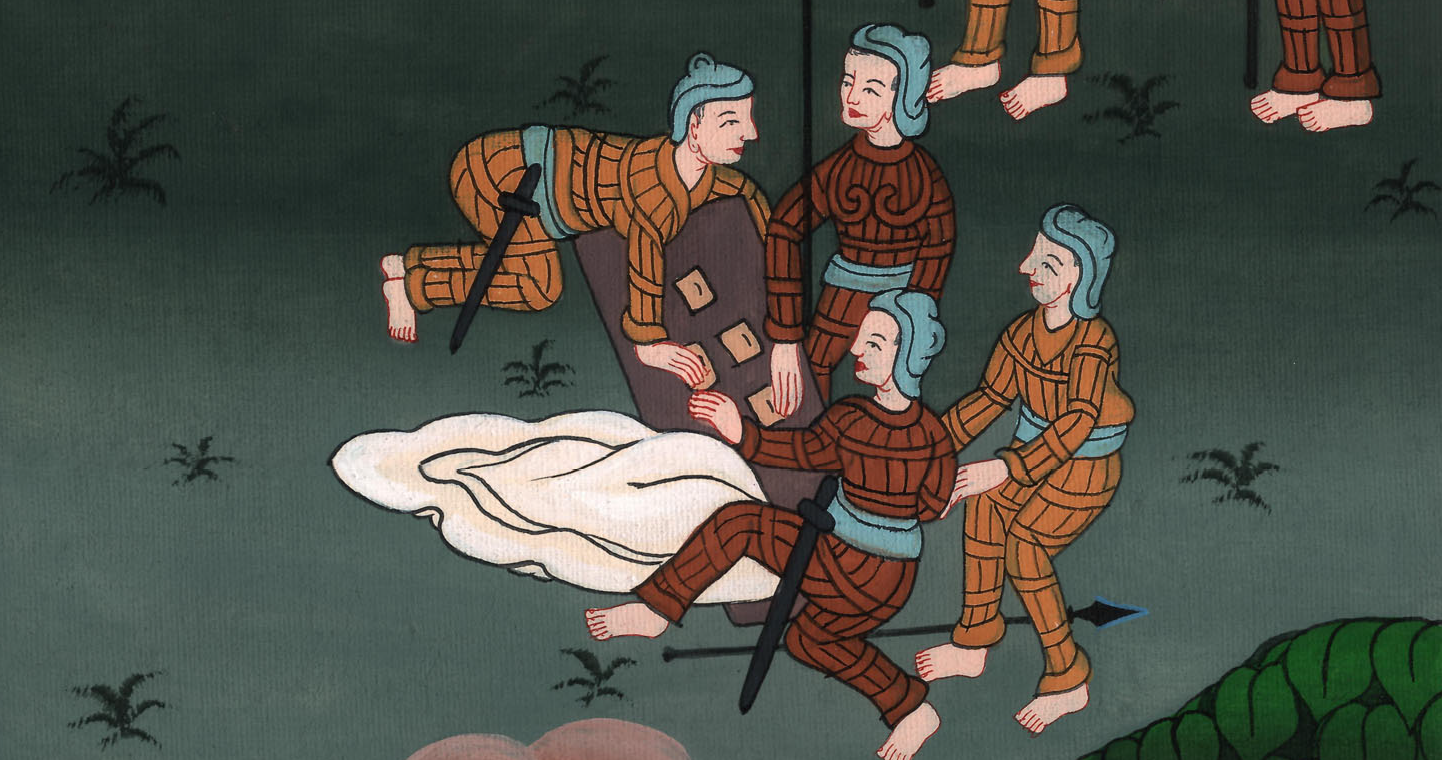 लूका 23:34
35The people stood watching, and the rulers sneered at Him, saying, “He saved others; let Him save Himself if He is the Christ of God, the Chosen One.”
35लोग खड़े-खड़े देख रहे थे, और सरदार भी उपहास कर करके कहते थे, “इसने औरों को बचाया, यदि यह परमेश्वर का मसीह है, और उसका चुना हुआ है, तो अपने आपको बचा ले।”
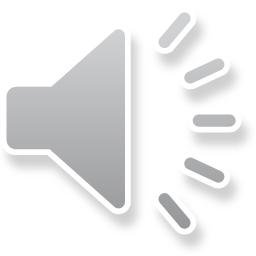 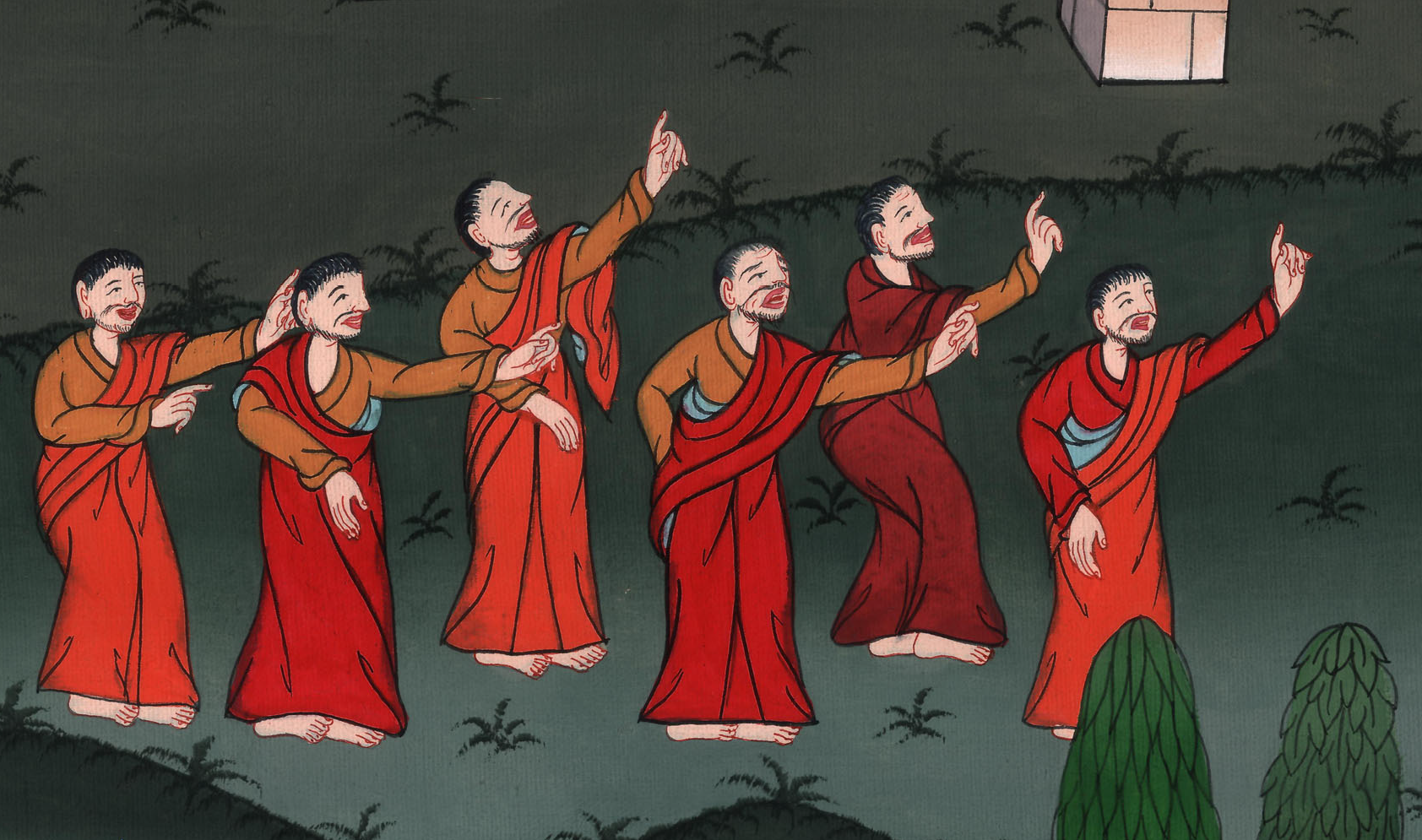 लूका 23:35
John 19
19Pilate also had a notice posted on the cross. It read:
JESUS OF NAZARETH,
THE KING OF THE JEWS.
यूहन्ना 19
19 और पिलातुस ने एक दोष-पत्र लिखकर क्रूस पर लगा दिया और उसमें यह लिखा हुआ था, “यीशु नासरी यहूदियों का राजा।”
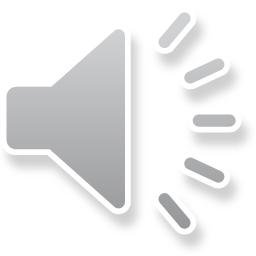 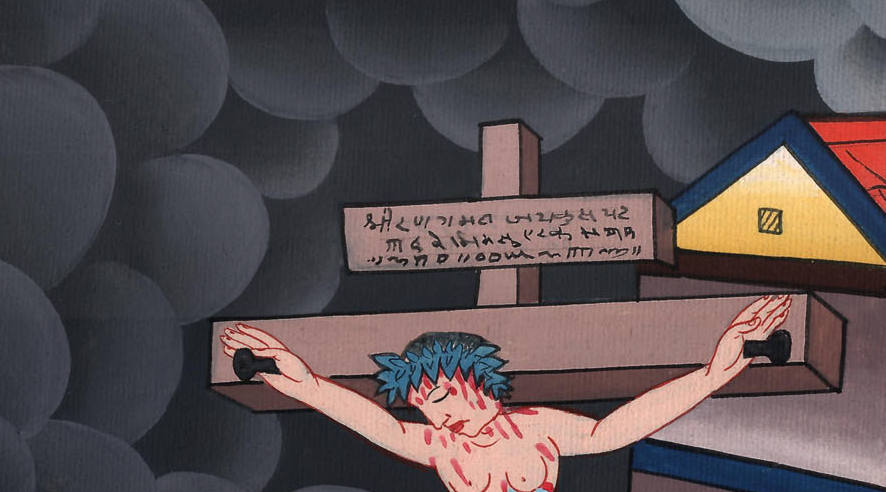 यूहन्ना 19:19
25But standing by Jesus’ cross were his mother,  … 26When Jesus saw His mother and the disciple whom He loved standing nearby, He said to His mother, “Woman, here is your son.”
25 अतः सिपाहियों ने ऐसा ही किया। परन्तु यीशु के क्रूस के पास उसकी माता और उसकी माता की बहन मरियम, क्लोपास की पत्नी और मरियम मगदलीनी खड़ी थी। 26 यीशु ने अपनी माता और उस चेले को जिससे वह प्रेम रखता था पास खड़े देखकर अपनी माता से कहा, “हे नारी, देख, यह तेरा पुत्र है।”
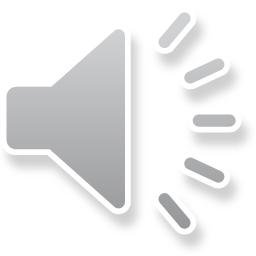 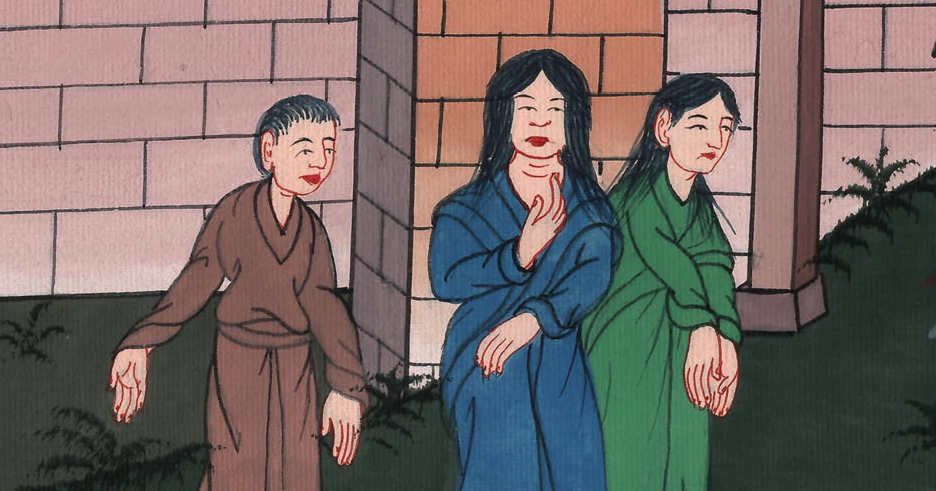 यूहन्ना 19:25,26
27Then He said to the disciple, “Here is your mother.” So from that hour, this disciple took her into his home.
27तब उस चेले से कहा, “देख, यह तेरी माता है।” और उसी समय से वह चेला, उसे अपने घर ले गया।
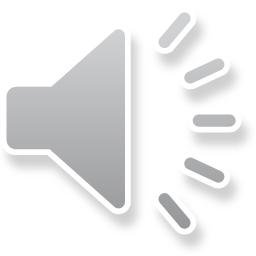 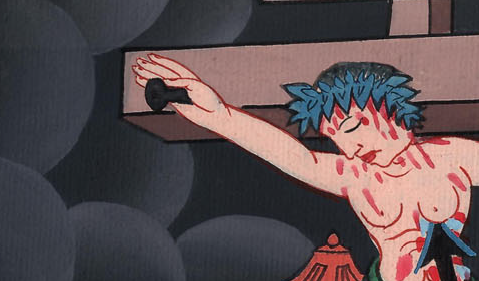 यूहन्ना 19:27
Luke 23
39One of the criminals who hung there heaped abuse on Him. “Are You not the Christ?” he said. “Save Yourself and us!”
लूका 23
39 जो कुकर्मी लटकाए गए थे, उनमें से एक ने उसकी निन्दा करके कहा, “क्या तू मसीह नहीं? तो फिर अपने आपको और हमें बचा!”
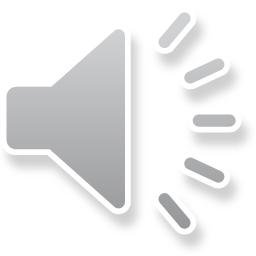 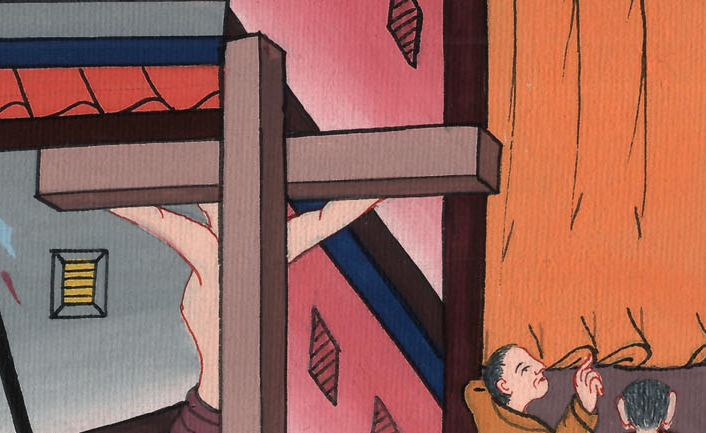 लूका 23:39
40But the other one rebuked him, saying, “Do you not even fear God, since you are under the same judgment?
40इस पर दूसरे ने उसे डाँटकर कहा, “क्या तू परमेश्वर से भी नहीं डरता? तू भी तो वही दण्ड पा रहा है,
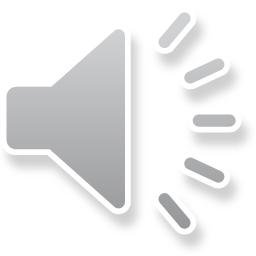 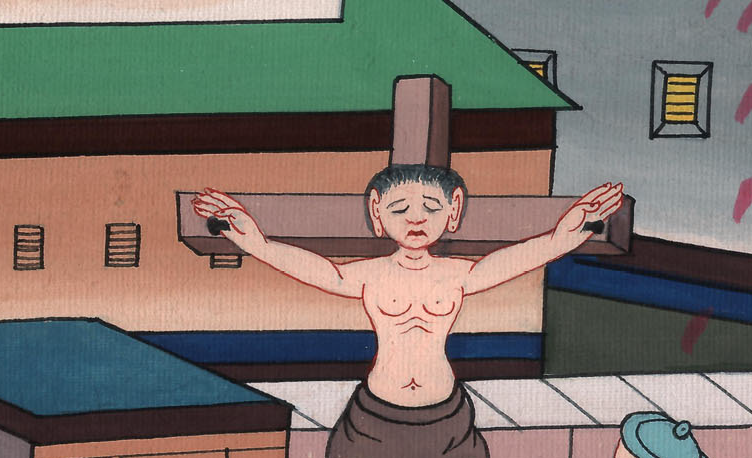 लूका 23:40
41We are punished justly, for we are receiving what our actions deserve. But this man has done nothing wrong.”
41और हम तो न्यायानुसार दण्ड पा रहे हैं, क्योंकि हम अपने कामों का ठीक फल पा रहे हैं; पर इसने कोई अनुचित काम नहीं किया।”
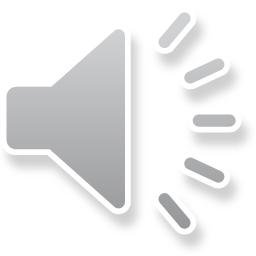 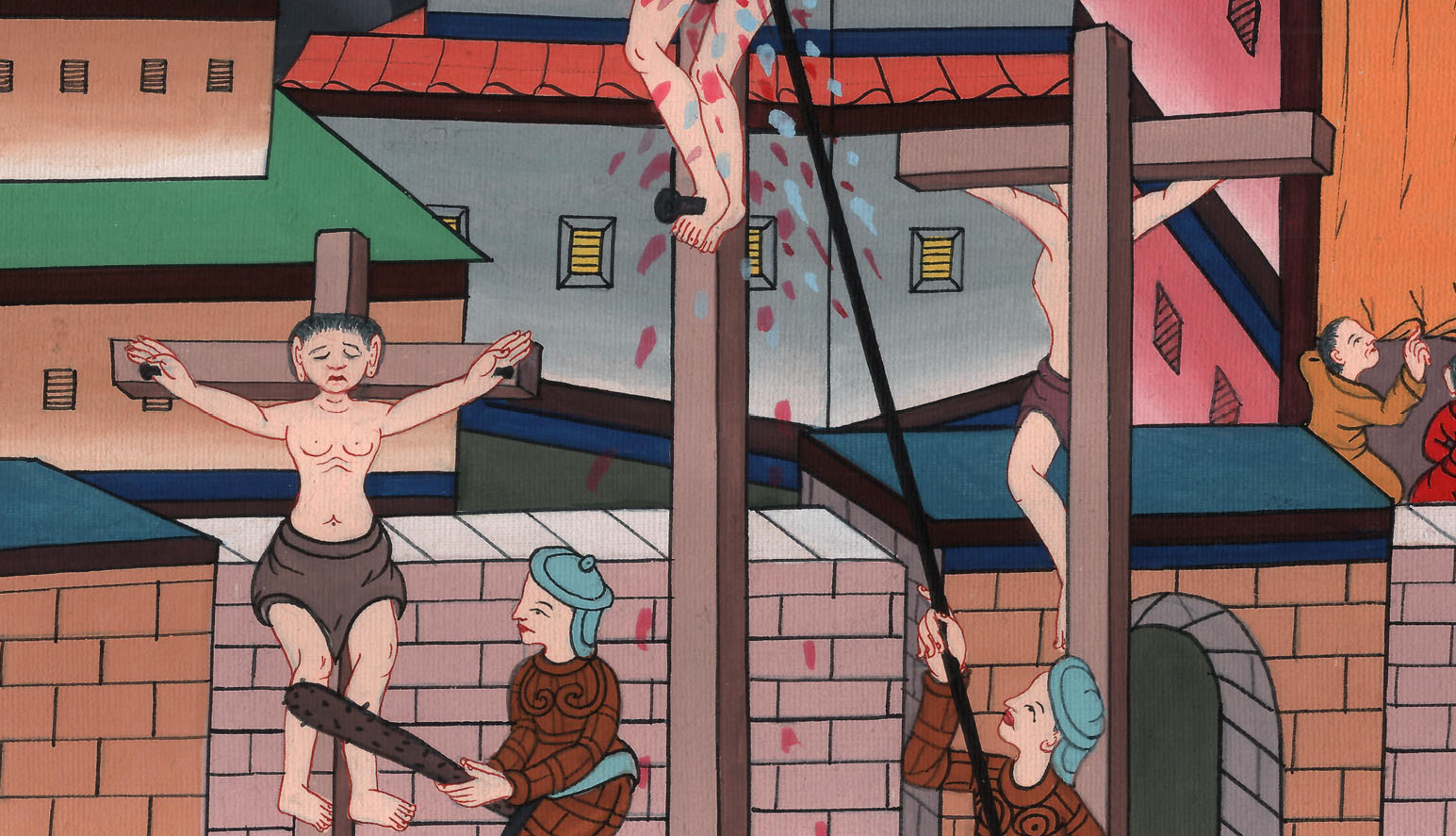 लूका 23:41
42Then he said, “Jesus, remember me  when You come into Your kingdom!”
42तब उसने कहा, “हे यीशु, जब तू अपने राज्य में आए, तो मेरी सुधि लेना।”
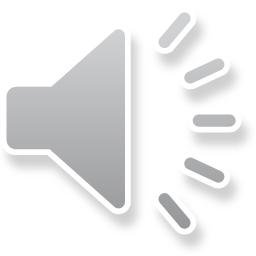 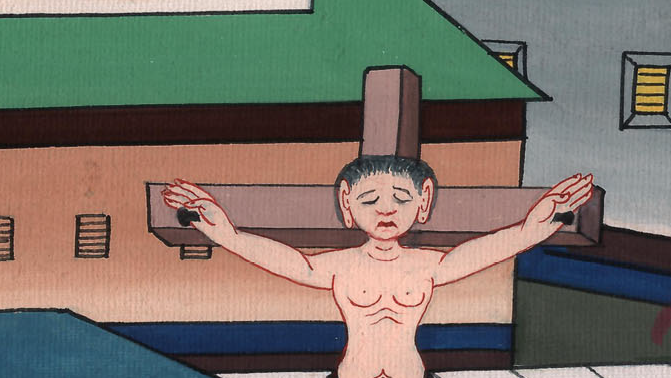 लूका 23:42
43And Jesus said to him, “Truly I tell you, today you will be with Me in Paradise.”
43उसने उससे कहा, “मैं तुझ से सच कहता हूँ कि आज ही तू मेरे साथ स्वर्गलोकcमें होगा।”
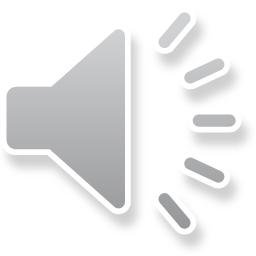 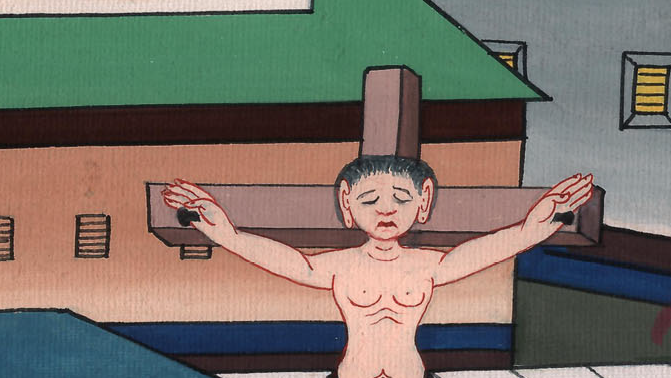 लूका 23:43
44It was now about the sixth hour, and darkness came over all the land until the ninth hour. 45The sun was darkened,. …
44और लगभग दोपहर से तीसरे पहर तक सारे देश में अंधियारा छाया रहा, 45 और सूर्य का उजियाला जाता रहा, और मन्दिर का परदा बीच से फट गया,
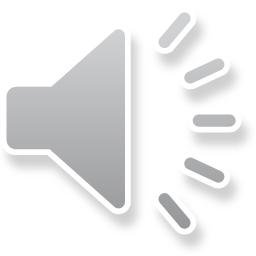 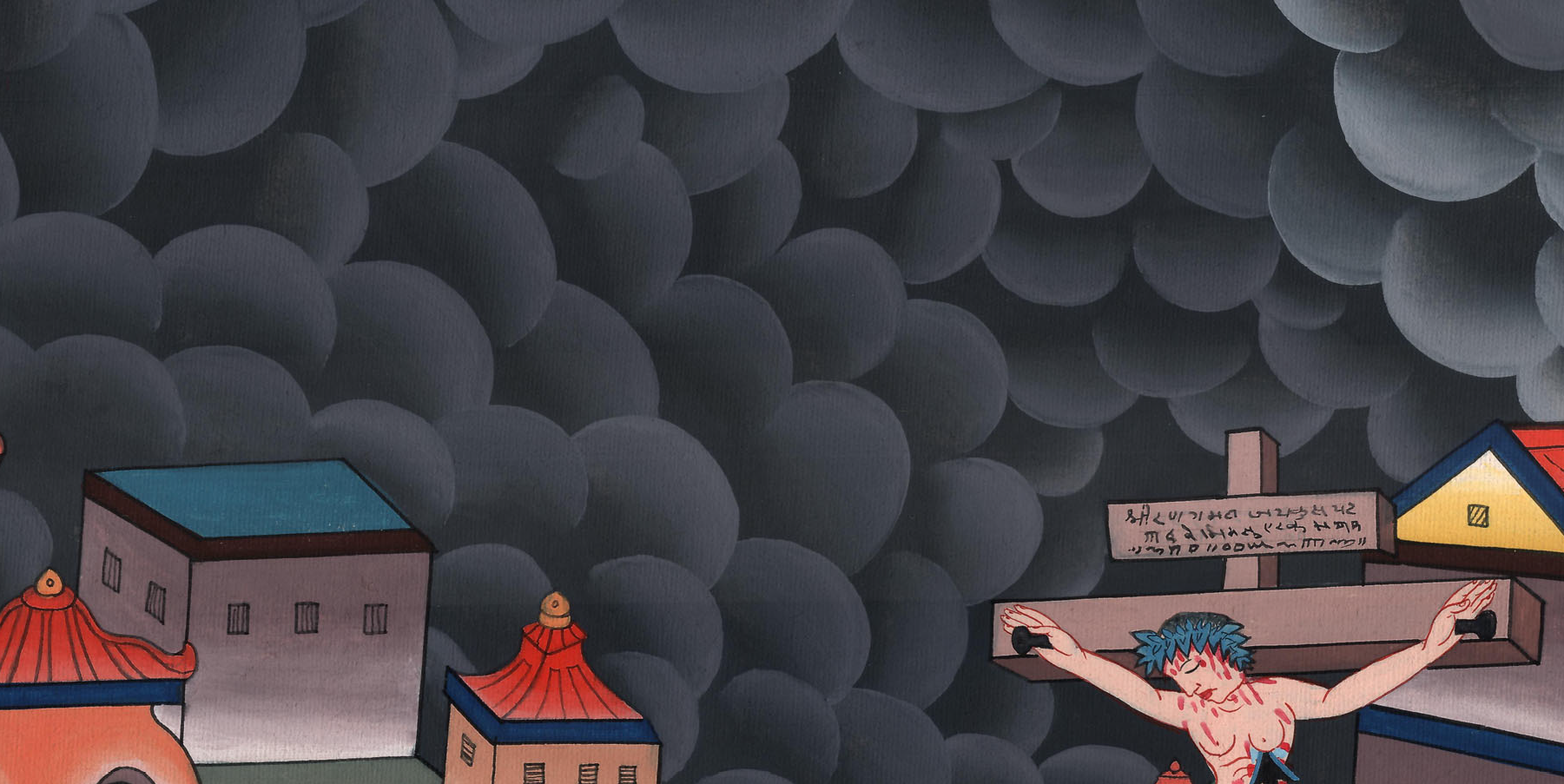 लूका 23:44,45
John 19
28After this, knowing that everything had now been accomplished, and to fulfill the Scripture, Jesus said, “I am thirsty.”
यूहन्ना 19
28 इसके बाद यीशु ने यह जानकर कि अब सब कुछ हो चुका; इसलिए कि पवित्रशास्त्र की बात पूरी हो कहा, “मैं प्यासा हूँ।”
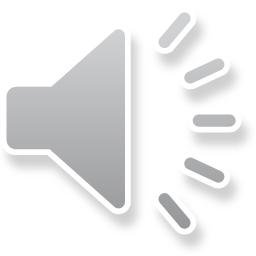 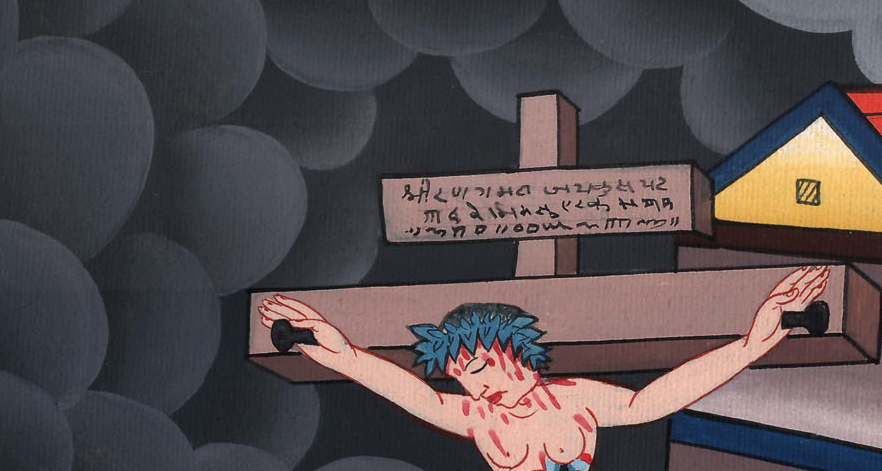 यूहन्ना 19:28
29A jar of sour wine  was sitting there. So they soaked a sponge in the wine, put it on a stalk of hyssop, and lifted it to His mouth.
29वहाँ एक सिरके से भरा हुआ बर्तन धरा था, इसलिए उन्होंने सिरके के भिगाए हुए पनसोख्‍ता को जूफे पर रखकर उसके मुँह से लगाया।
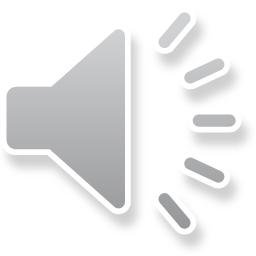 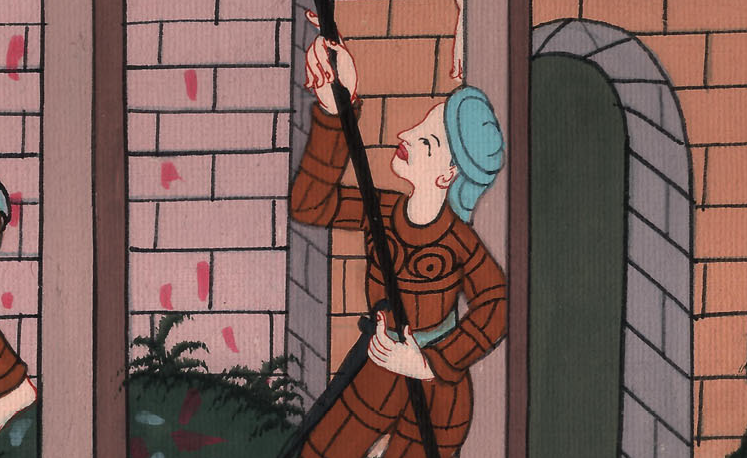 यूहन्ना 19:29
Matthew 27
46About the ninth hour Jesus cried out in a loud voice, “Eli, Eli, lema sabachthani?” which means, “My God, My God, why have You forsaken Me?”
मत्ती 27
46तीसरे पहर के निकट यीशु ने बड़े शब्द से पुकारकर कहा, “एली, एली, लमा शबक्तनीb?” अर्थात् “हे मेरे परमेश्वर, हे मेरे परमेश्वर, तूने मुझे क्यों छोड़ दिया?”
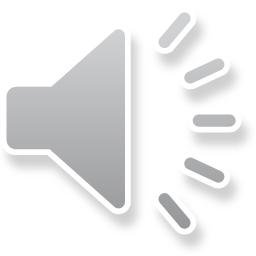 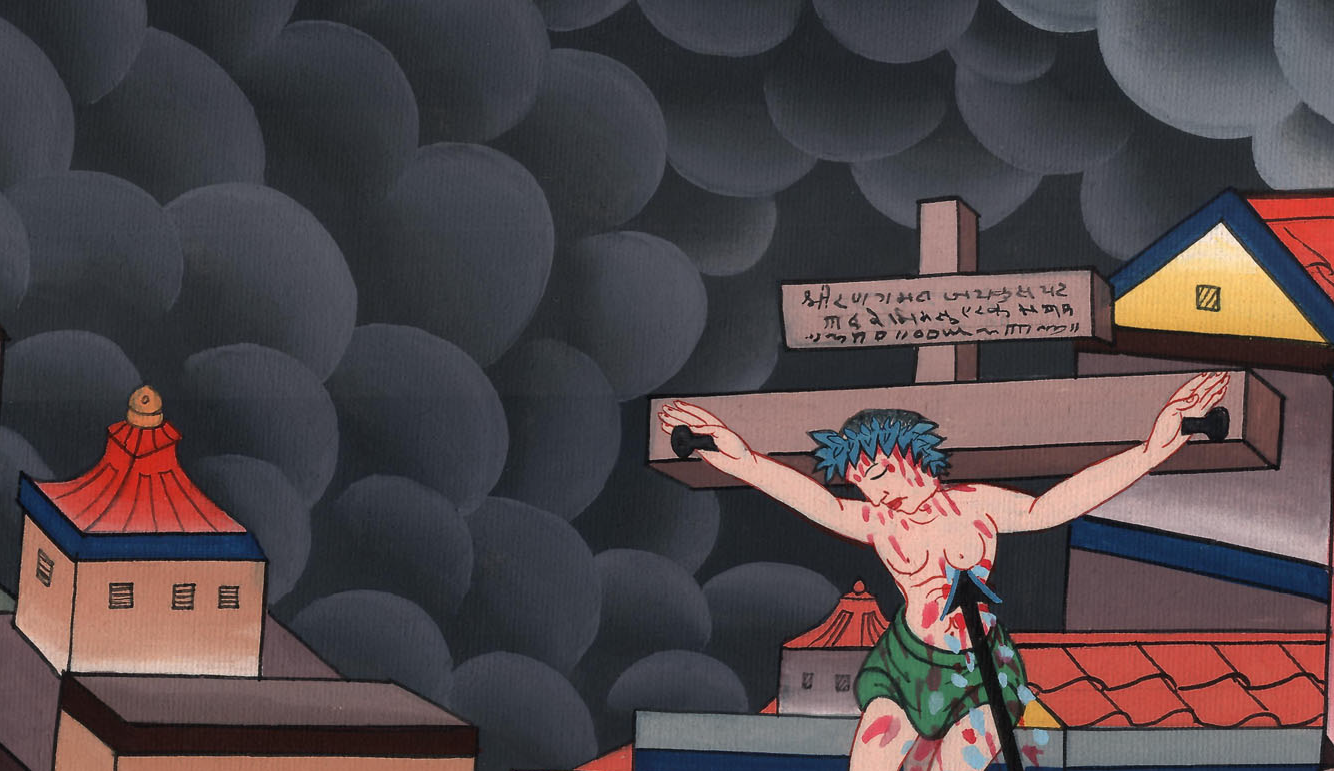 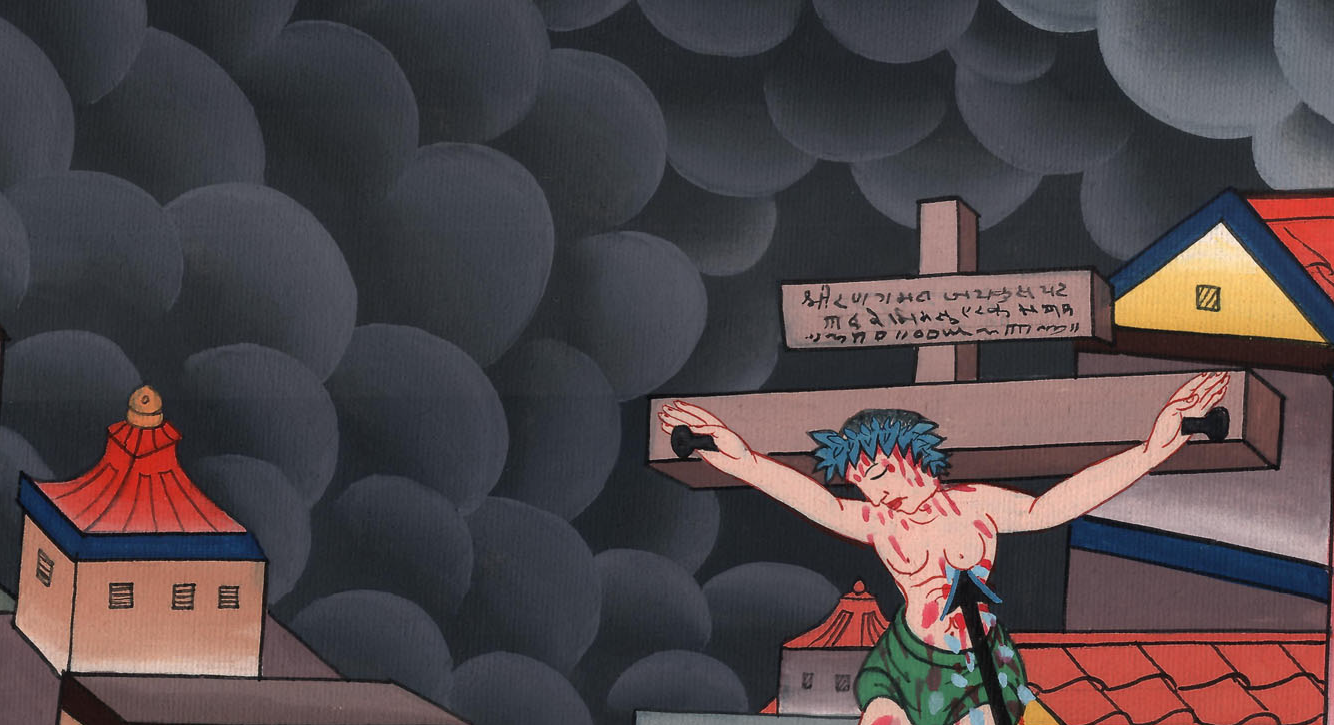 मत्ती 27:46
Luke 23
46Then Jesus called out in a loud voice, “Father, into Your hands I commit My Spirit.” And when He had said this, He breathed His last.
लूका 23
46 और यीशु ने बड़े शब्द से पुकारकर कहा, “हे पिता, मैं अपनी आत्मा तेरे हाथों में सौंपता हूँ।” और यह कहकर प्राण छोड़ दिए।
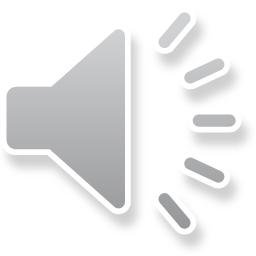 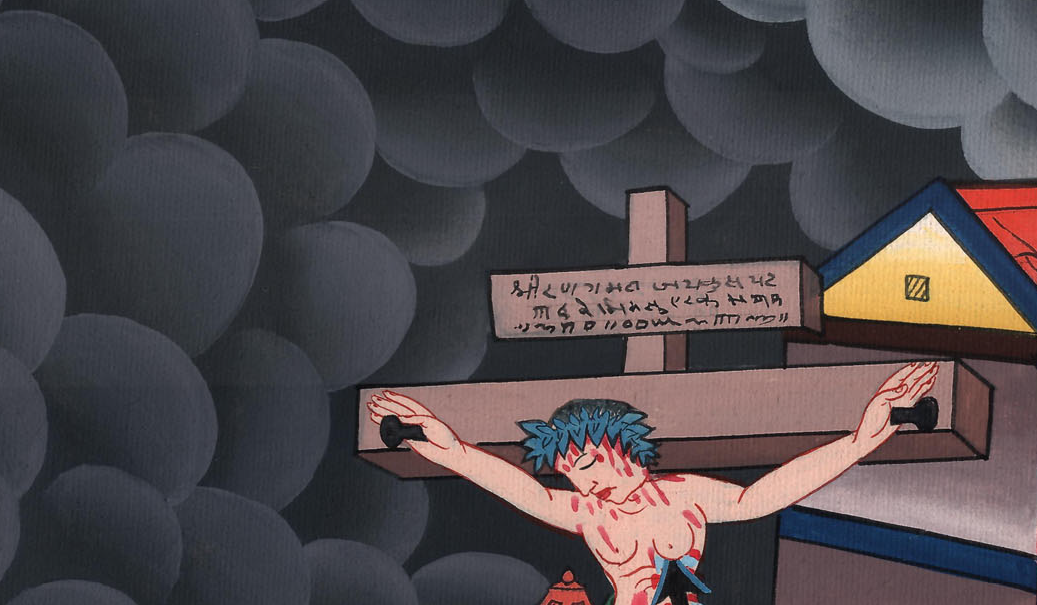 लूका 23:46